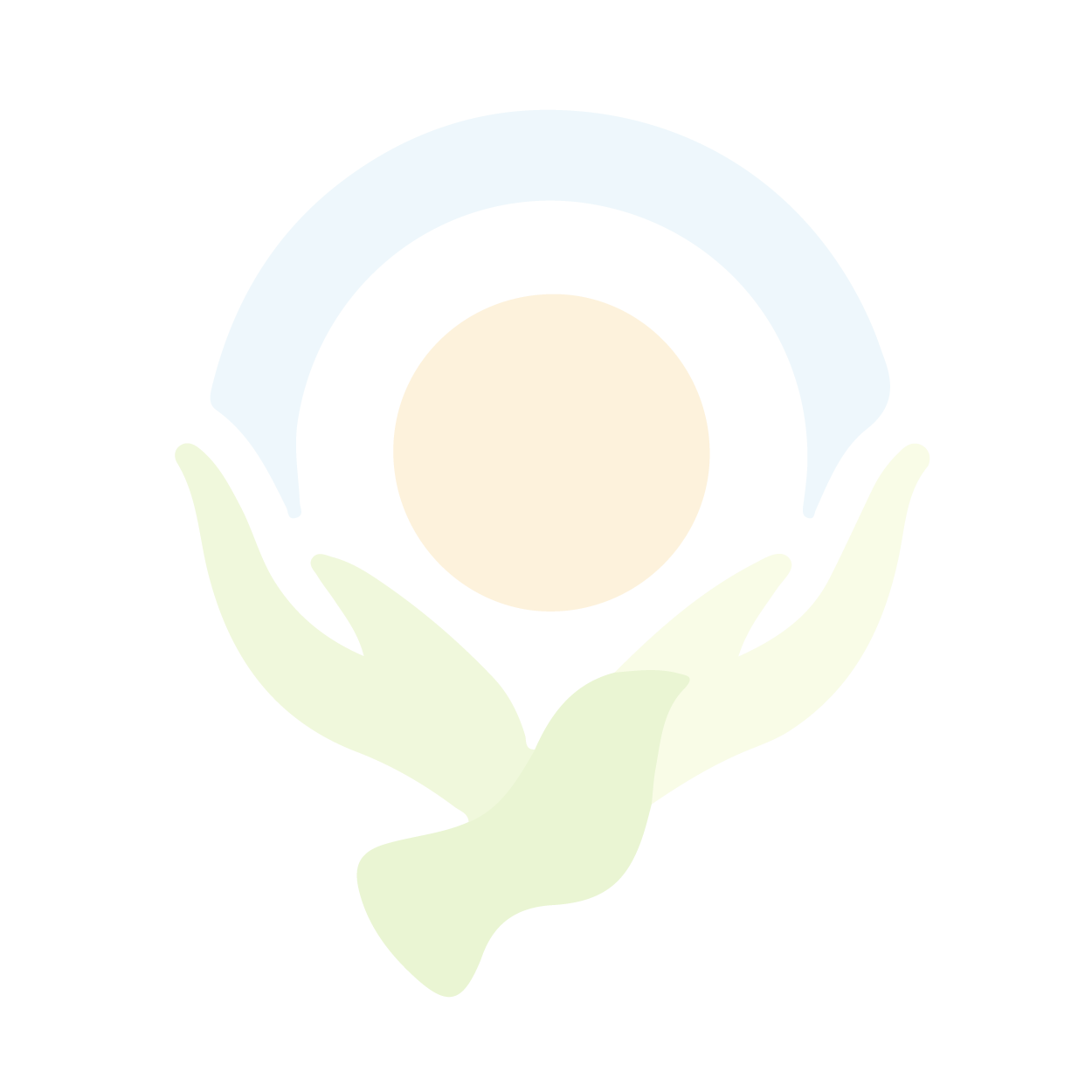 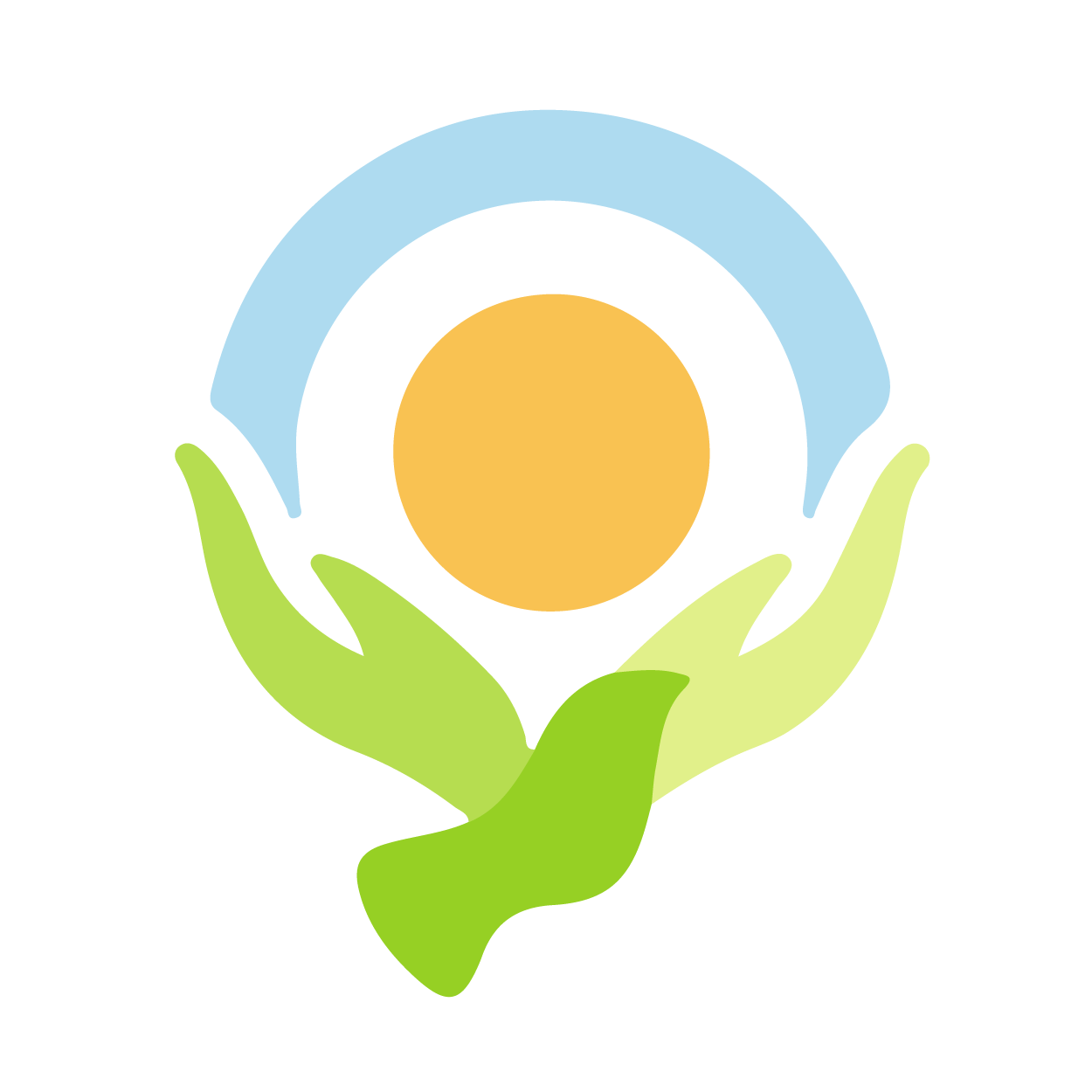 О совершенствовании механизмови новых подходах в предоставлении государственной социальной помощи на основании социального контракта
#соцконтракт47
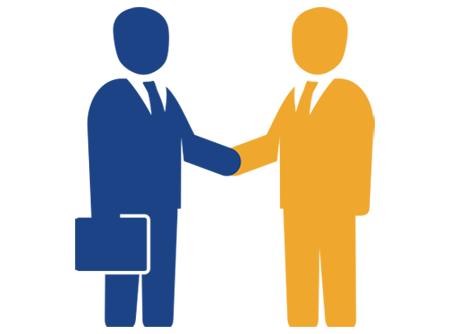 Государственную социальную помощь на основании социального контракта могут получить
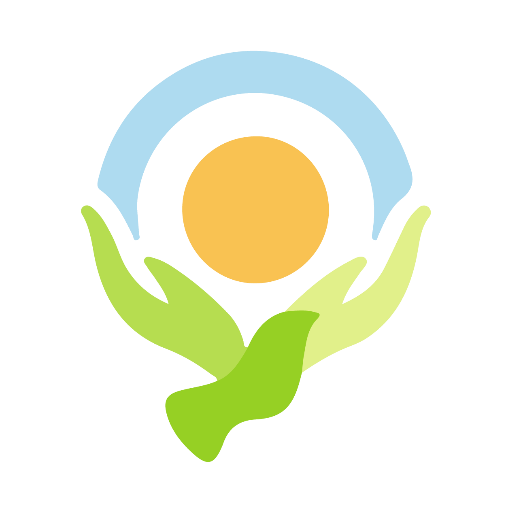 Перечень мероприятий, 
на реализацию которых предоставляется помощь
! Среднедушевой доход должен быть ниже величины прожиточного минимума, установленного 
в Ленинградской области
4
Поиск работы
2
1
Ежемесячное социальное пособие в размере 12 067 руб.
(в течение одного месяца                                             с даты заключения социального контракта и 3 месяцев                                                                 с даты подтверждения факта трудоустройства)
Субсидия на возмещение расходов работодателям                                                                    за прохождение гражданами стажировки, по результатам которой заключен трудовой договор (в размере фактически понесенных расходов, но не более чем за 3 месяца)
3
Оплата стоимости курса обучения в размере до 30 000 руб.                                                и ежемесячное социальное пособие в размере 6 033,5 руб. (на период обучения, но не более 3 месяцев)
5
Индивидуальное предпринимательство
1
На собственное дело (впервые) – 
до 300 000 руб.
2
3
Восстановление 
в ЧС – 
до 100 000 руб.
На развитие своего дела – 
до 100 000 руб.
Личное подсобное хозяйство
Единовременная выплата – до 300 000 руб.
6
Иные мероприятия
Оказание помощи в целях удовлетворения текущих потребностей граждан: 
приобретение товаров первой необходимости, одежды, обуви, лекарственных препаратов;
приобретение товаров для ведения личного подсобного хозяйства; 
лечение, профилактический медицинский осмотр;
стимулирование ведения здорового образа жизни; 
обеспечение потребности семей в товарах и услугах дошкольного и школьного образования.
Размер выплаты на иные мероприятия –
ежемесячное социальное пособие в размере 12 067 руб.
7
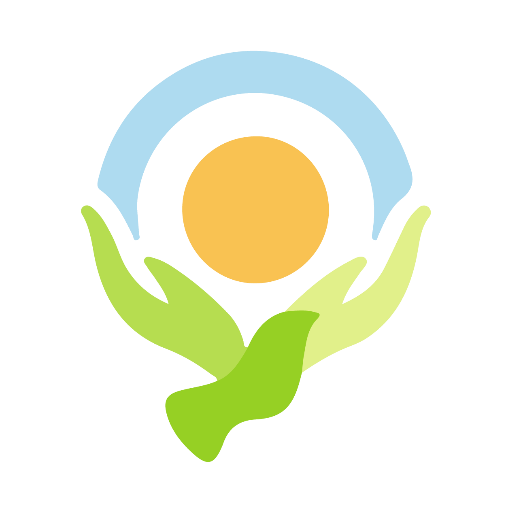 Куда подавать заявление?
МФЦ
Региональный портал госуслуг
Филиалы Центра социальной защиты 
населения

Где проконсультируют?
Филиалы Центра занятости населения
Муниципальные фонды поддержки 
предпринимательства
5 шагов соцконтракта
5
4
3
2
1
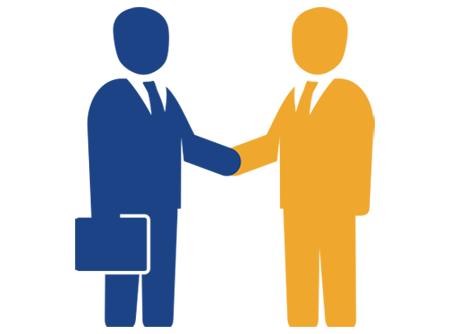 8
проведены рабочие совещания с комитетом по труду и занятости населения, комитетом по развитию малого, среднего бизнеса и потребительского рынка;
проведены совместные обучающие семинары с участием Центров занятости населения, Фондов поддержки предпринимательства и органов социальной защиты населения.
Плакаты, листовки
Прямые линии
Консультации
Видеосюжеты
Печатные СМИ
Соцсети
Чат-бот в Телеграм
и другое
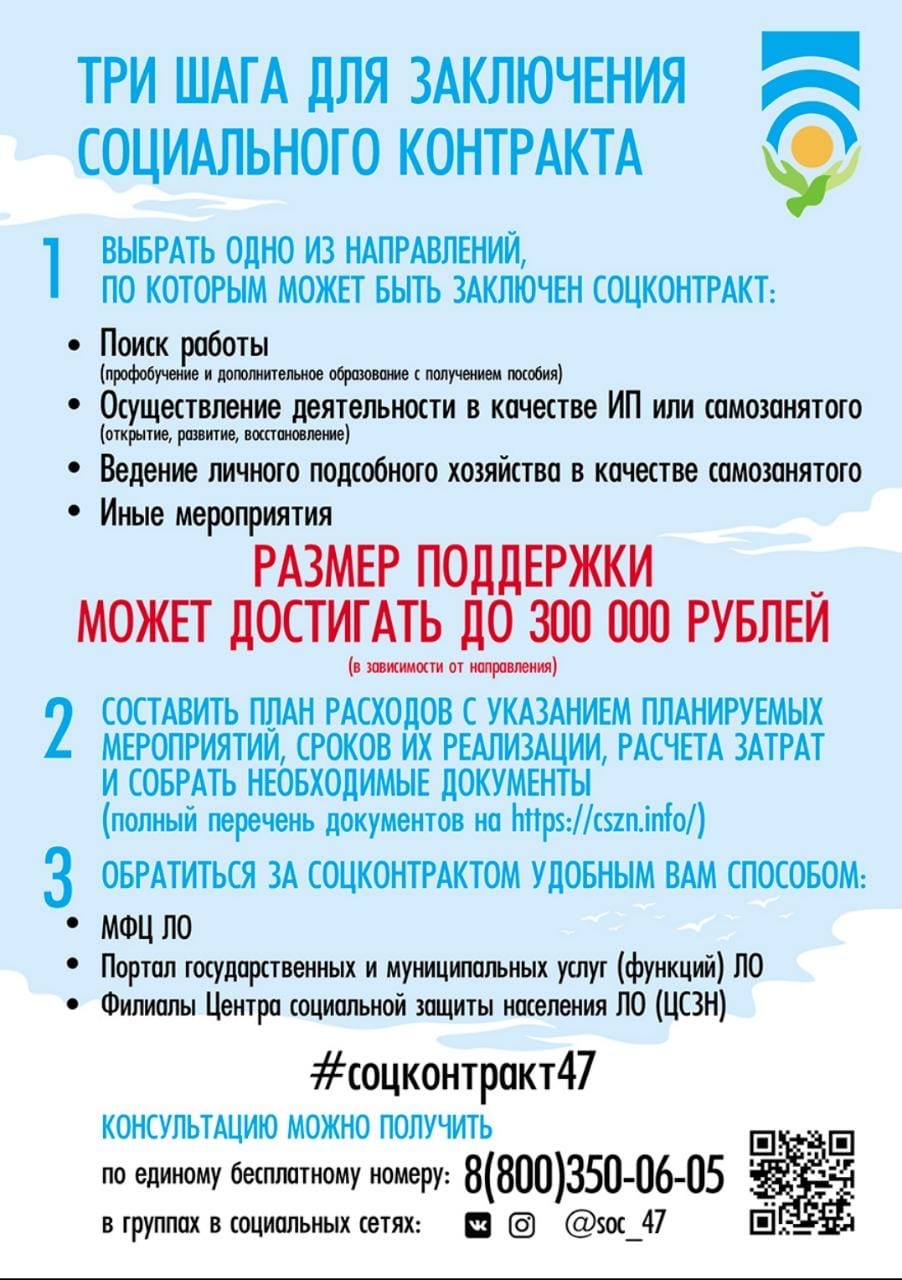 Популяризация соцконтракта
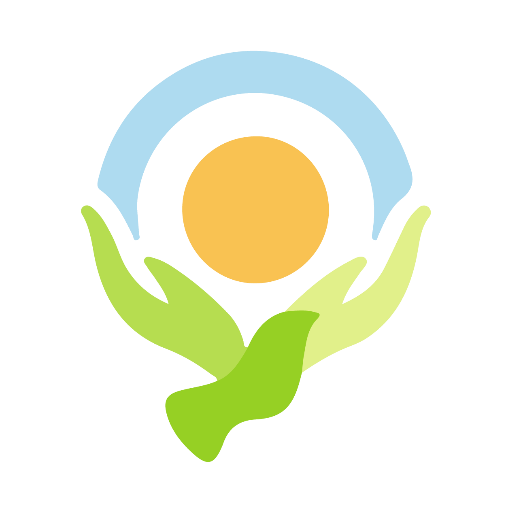 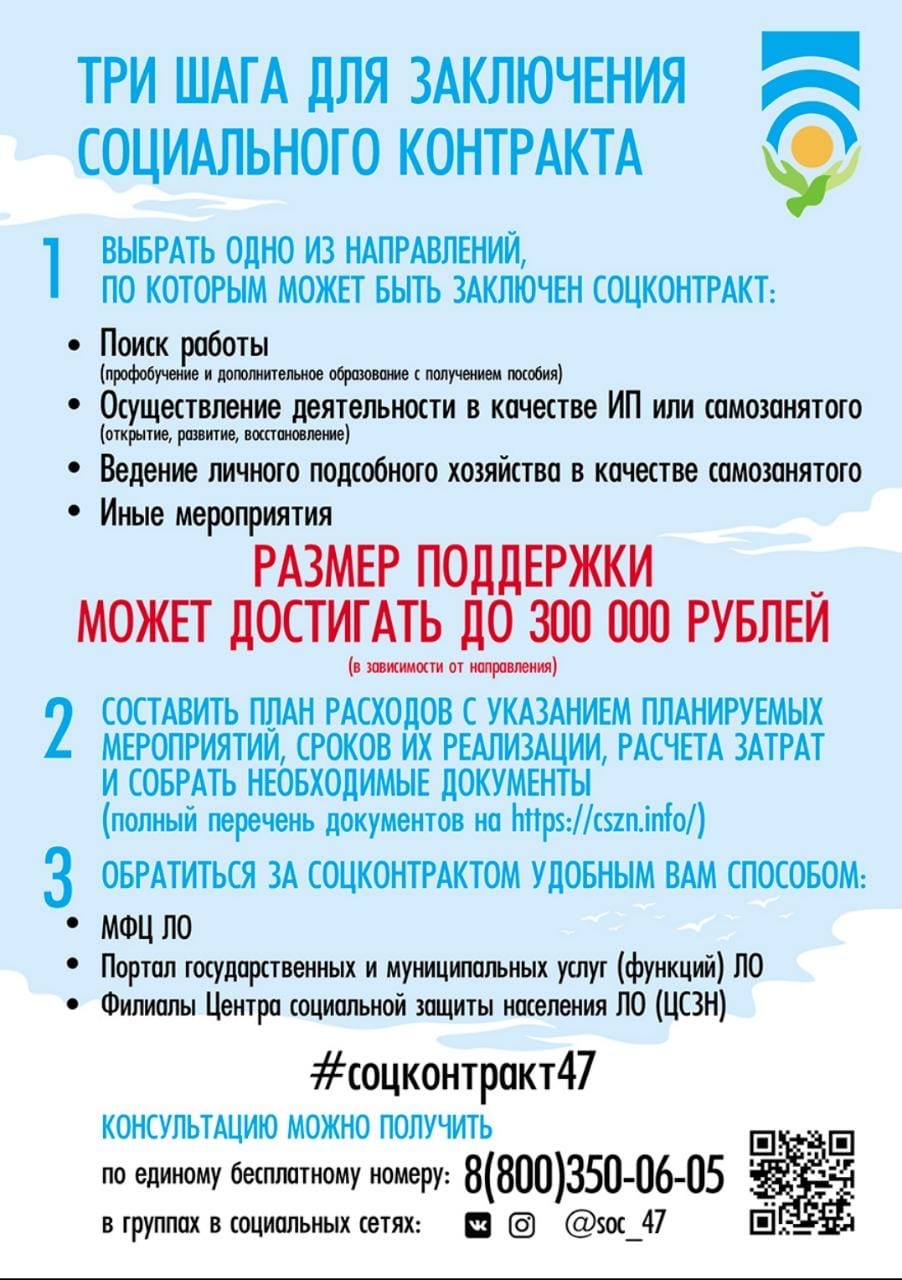 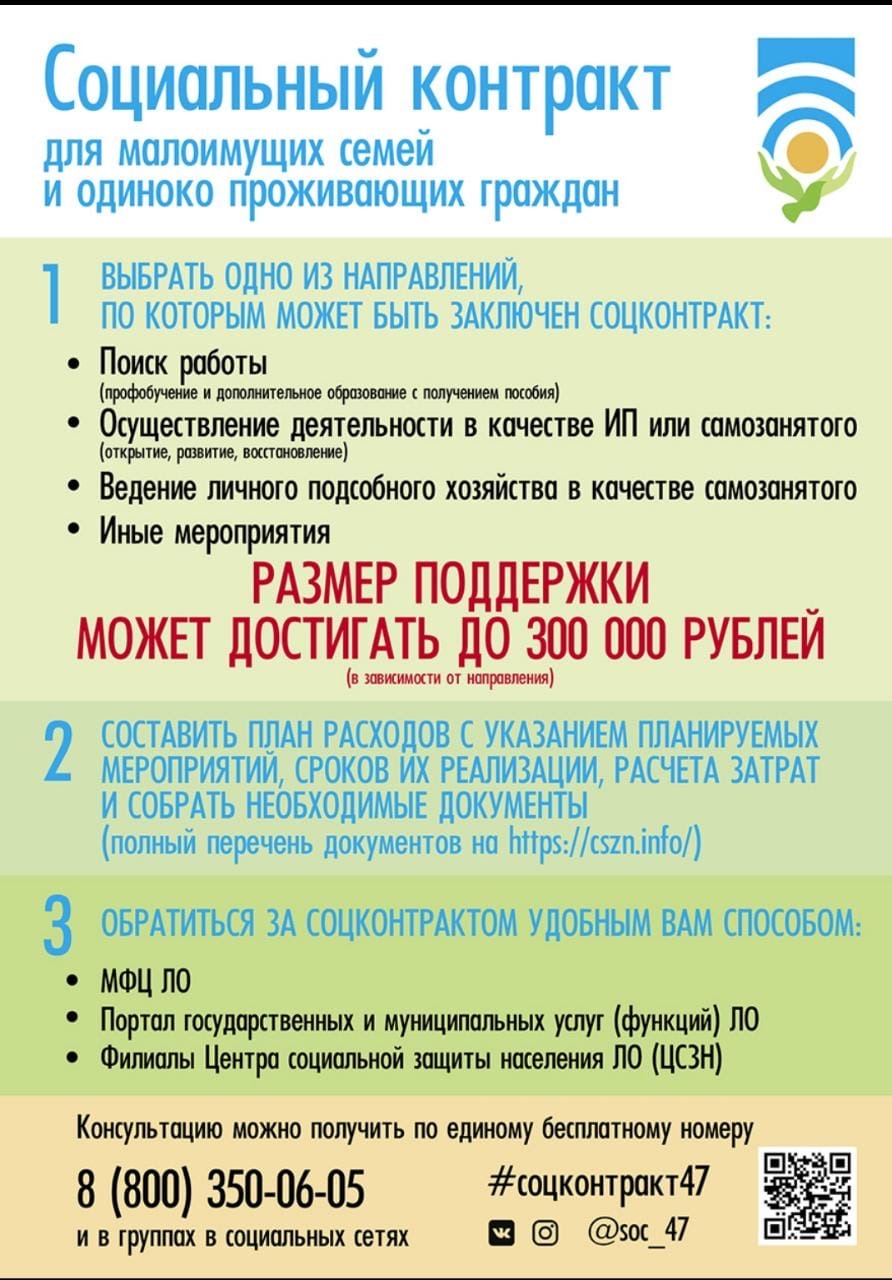 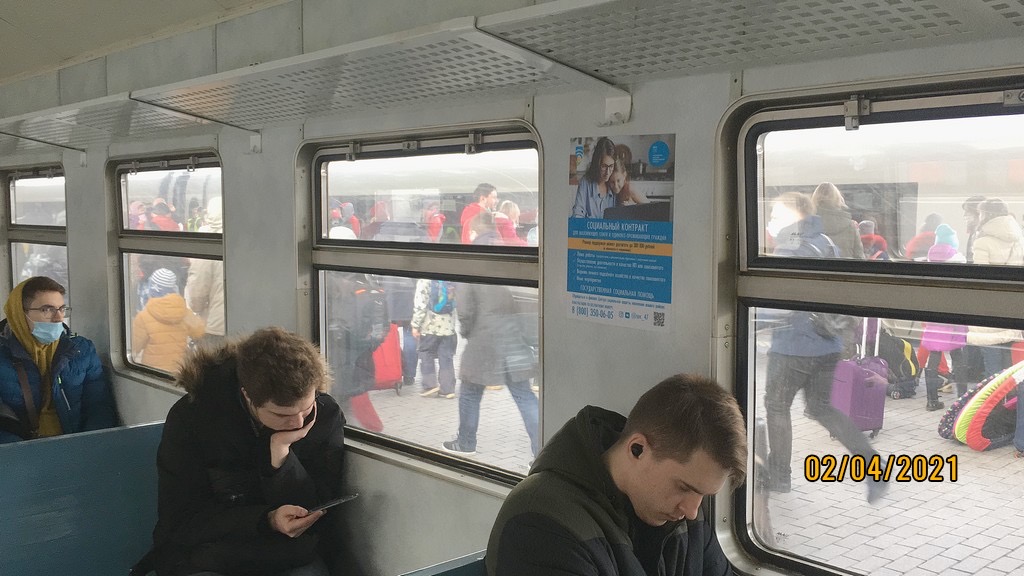 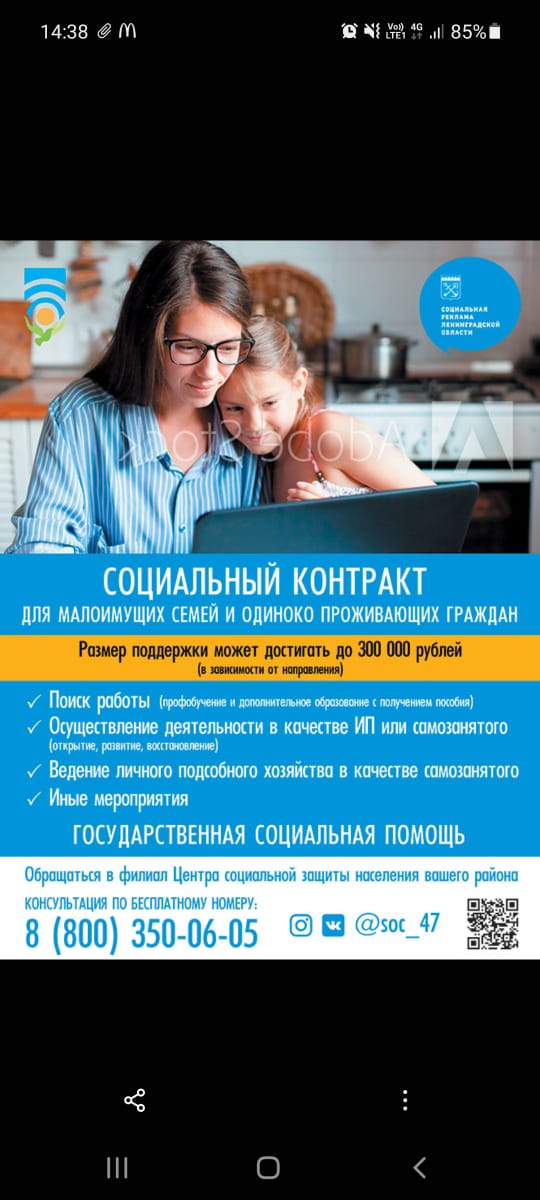 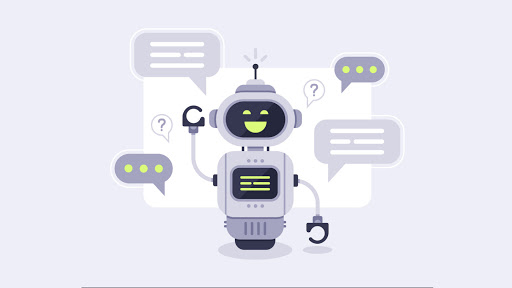 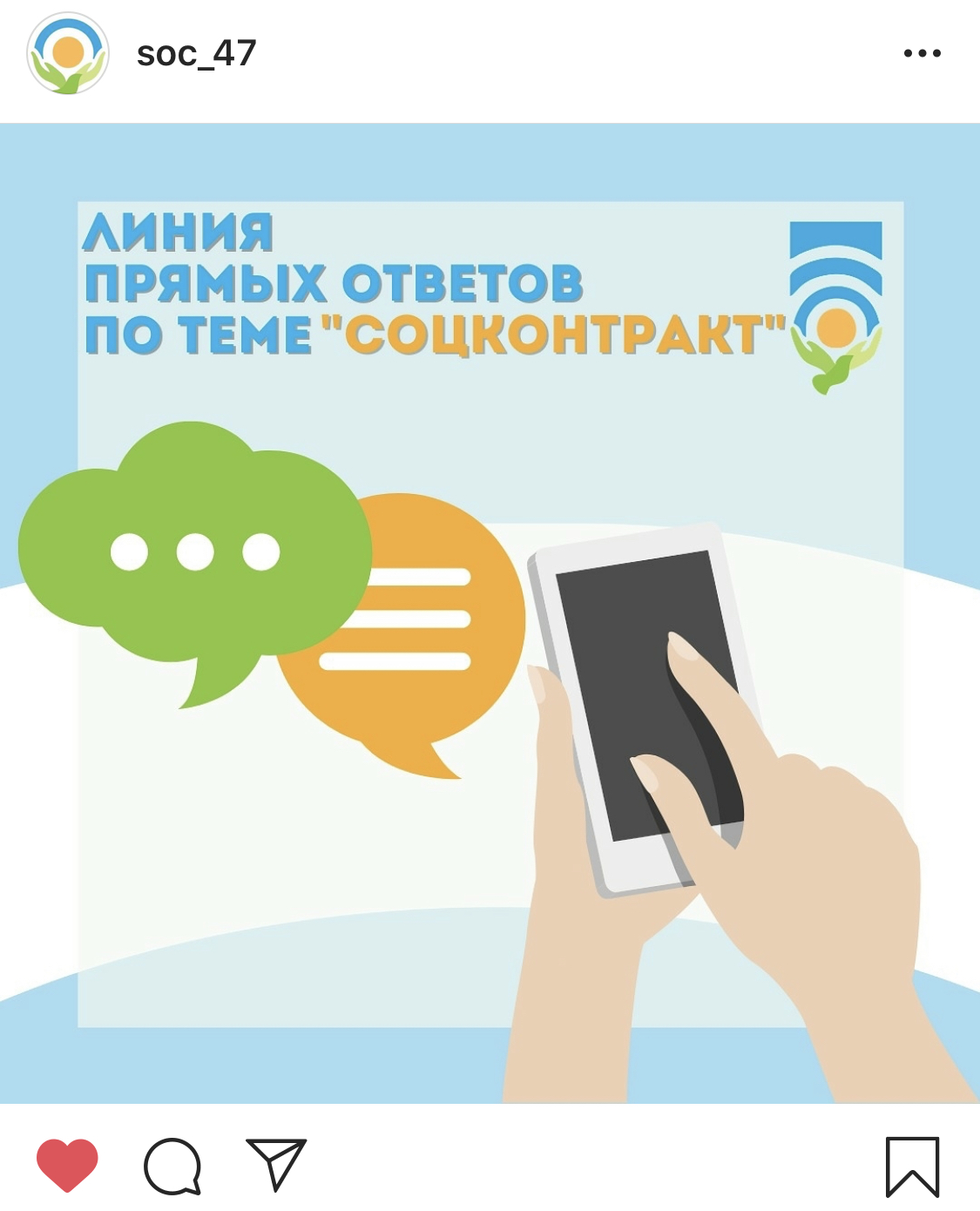 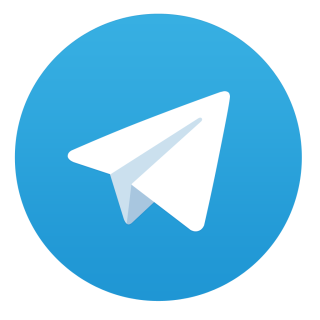 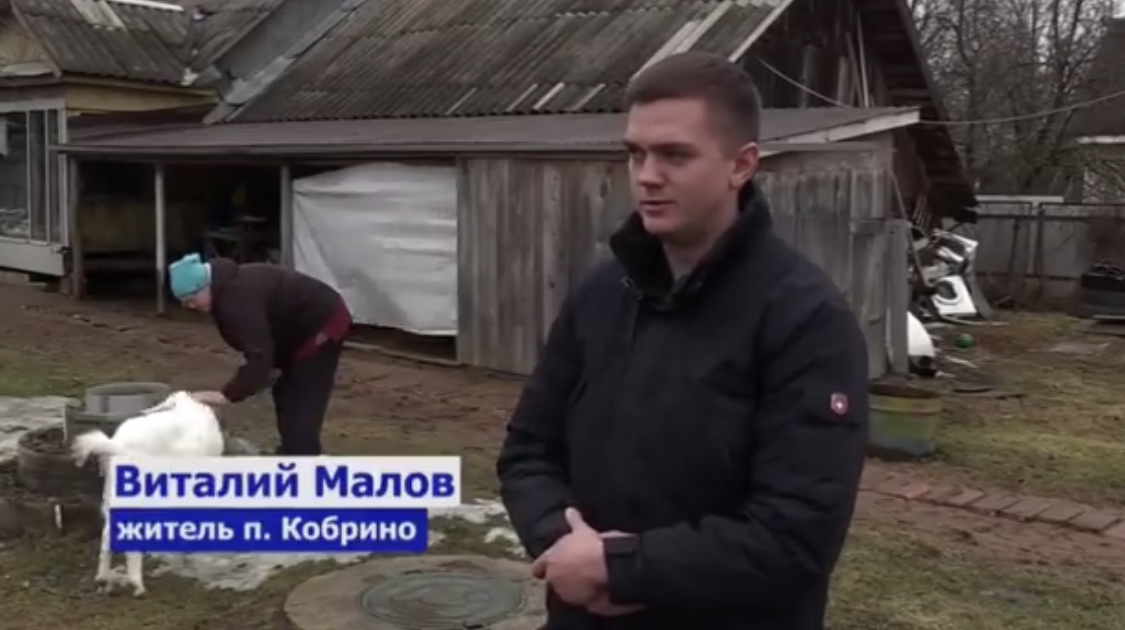 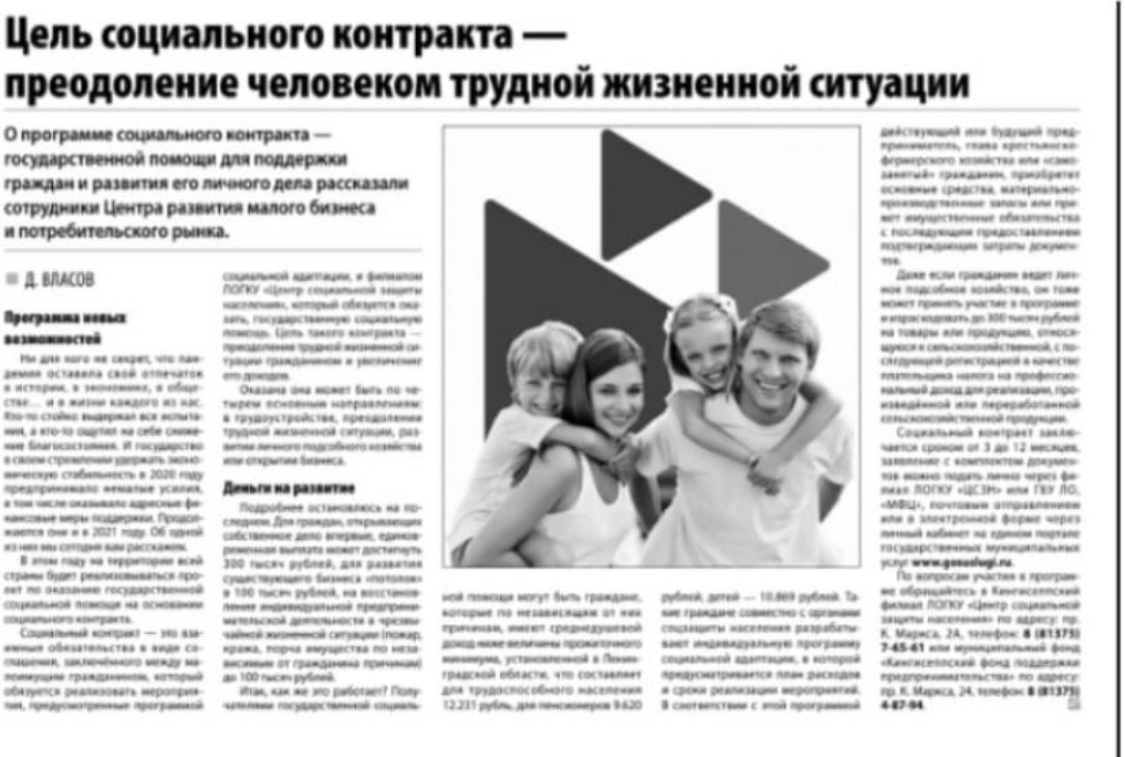 9
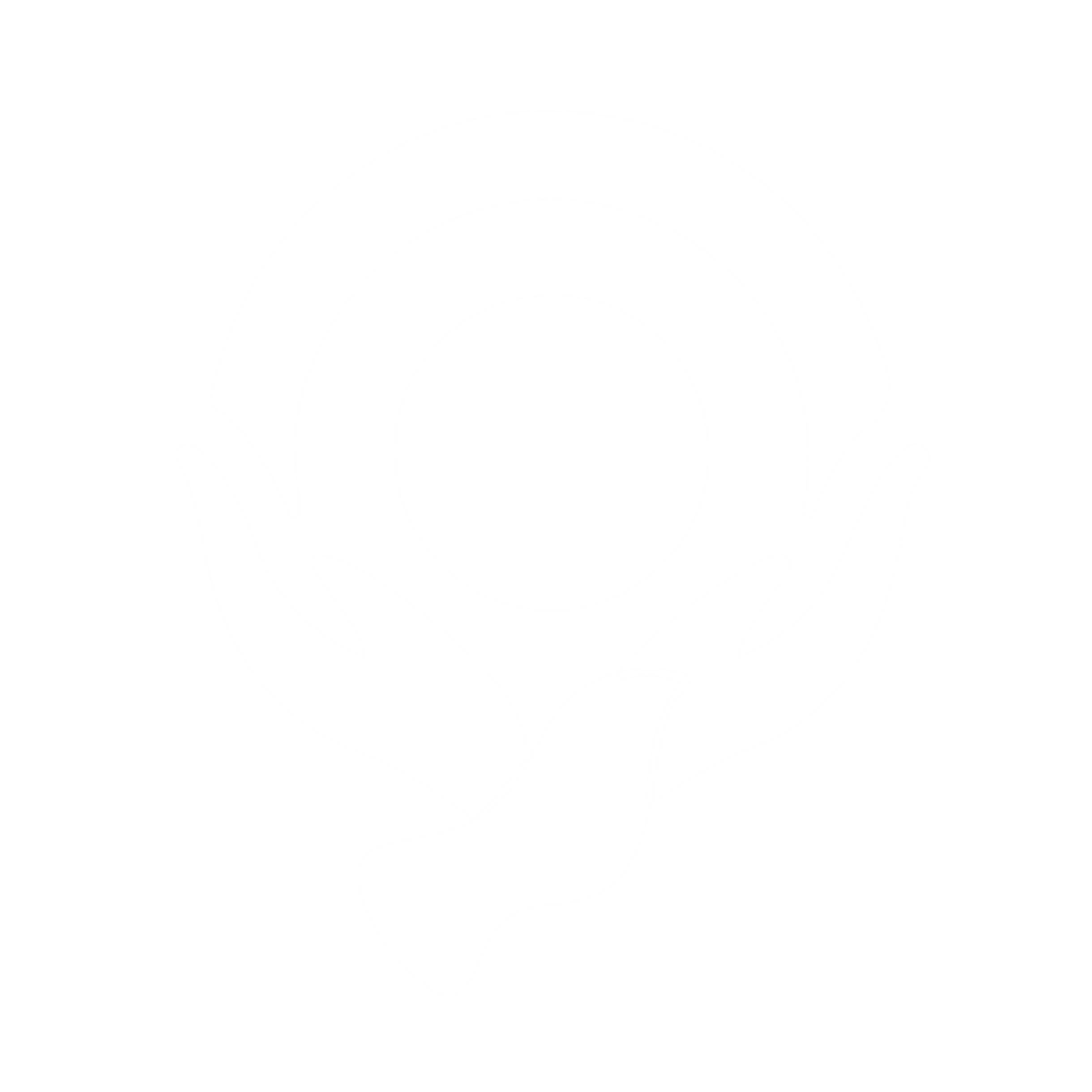 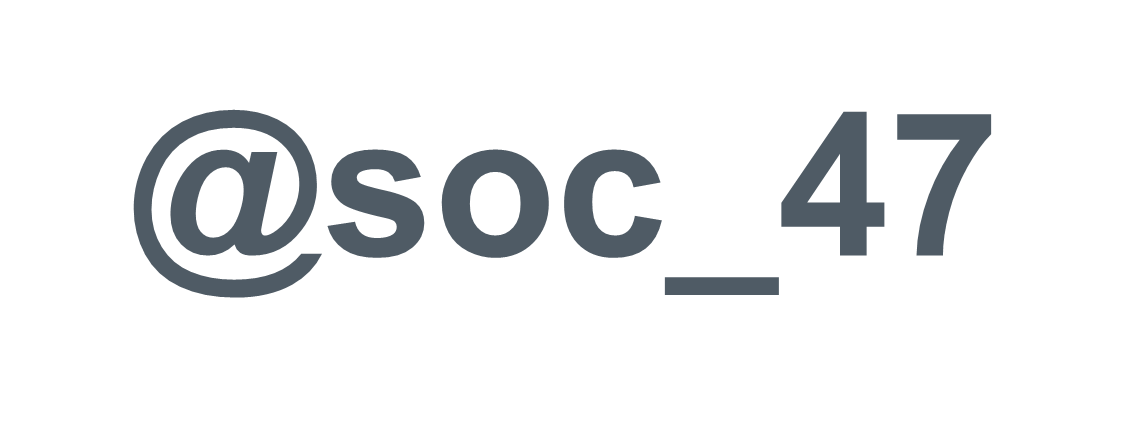 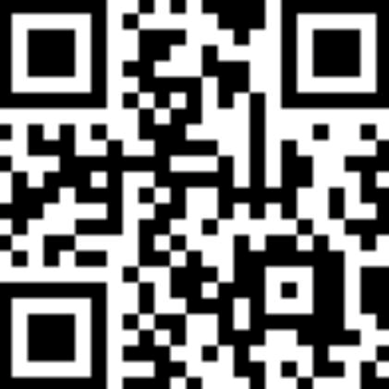 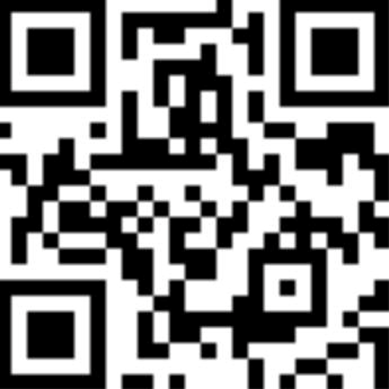 #соцконтракт47
17